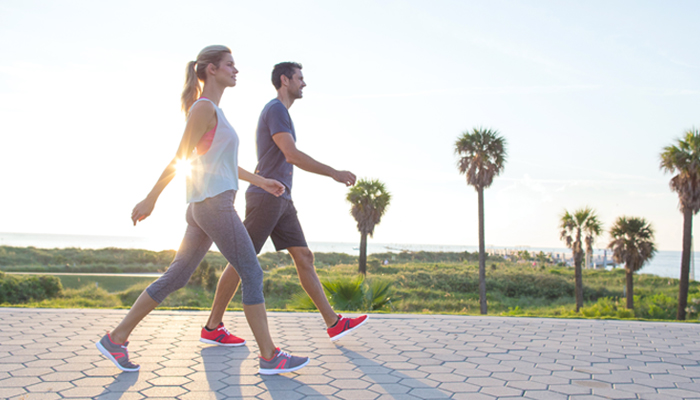 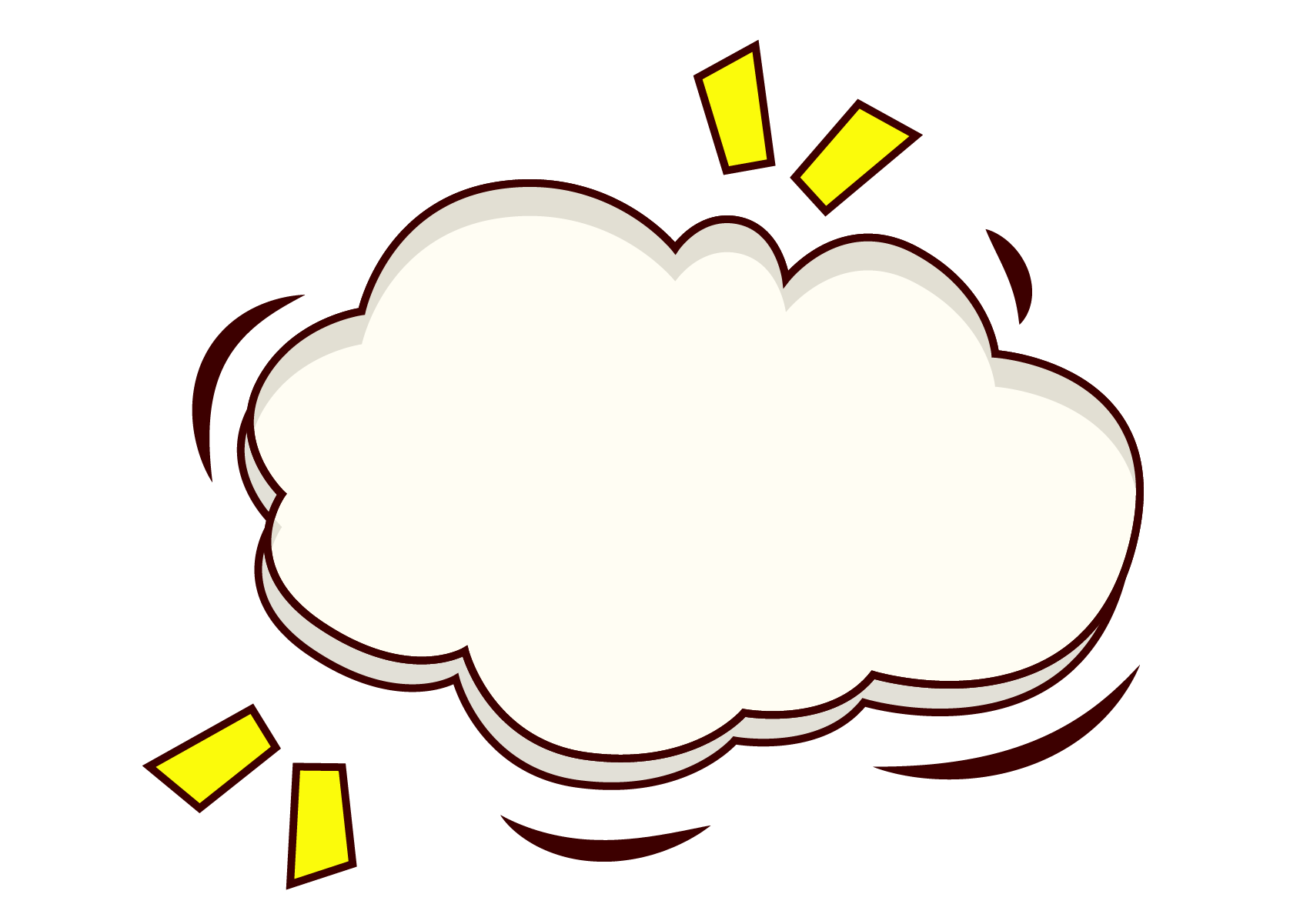 Em đã bao giờ đi bộ dạo chơi chưa? Những lúc như thế em cảm nhận được điều gì?
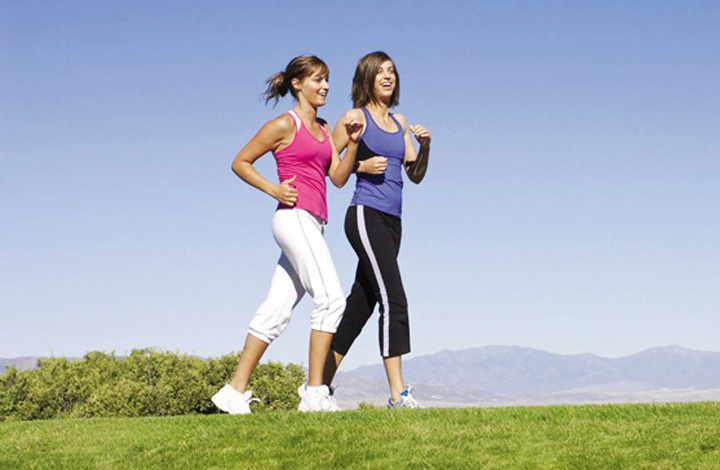 Giúp ngủ ngon
Giảm nguy cơ đột quỵ hoặc các vấn đề tim mạch
Thúc đẩy khả năng sáng tạo
Đi bộ giúp ta
Cải thiện thị lực
Giữ bình tĩnh và giảm căng thẳng
Tăng cường khả năng của não
Tăng cường sức khỏe xương
Kéo dài tuổi thọ
….
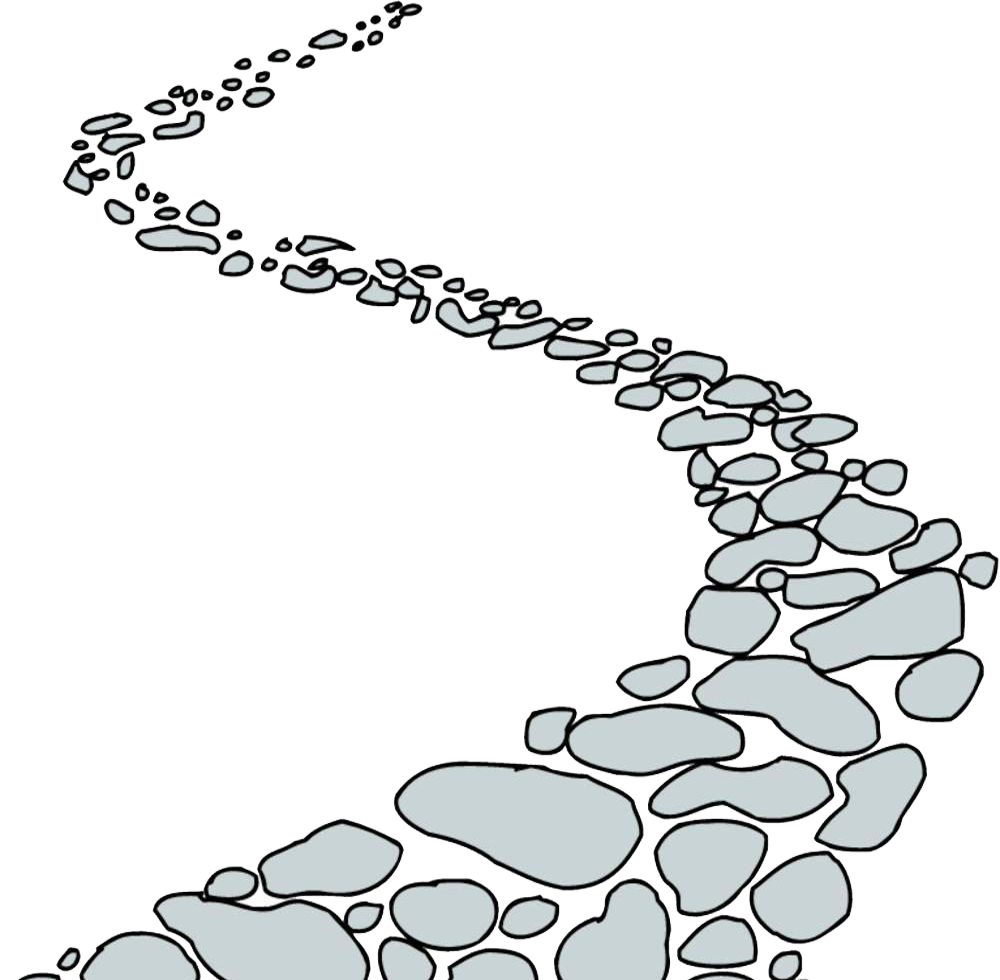 Tiết 113+114
ĐI BỘ NGAO DU
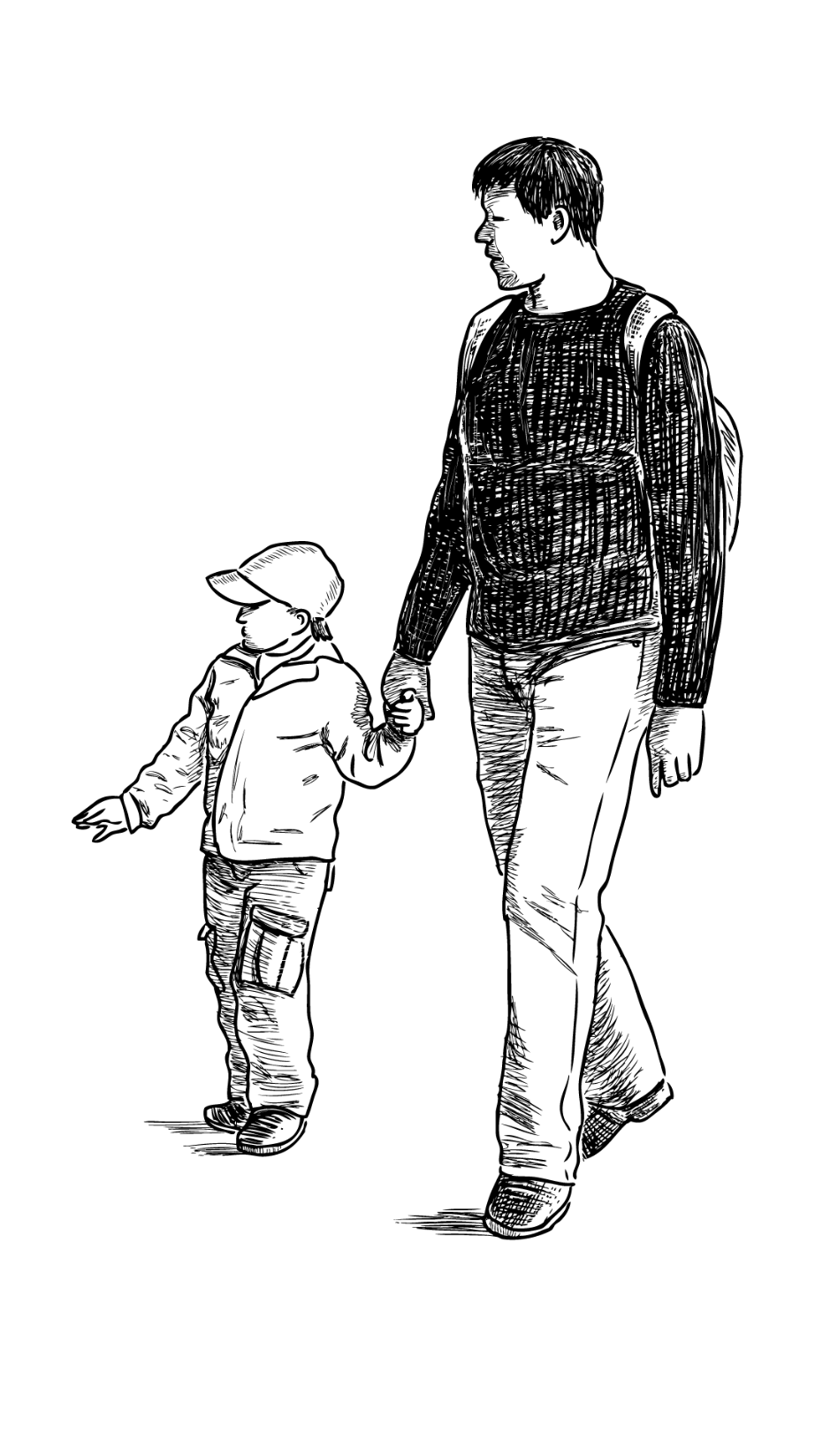 (Trích Ê-min hay Về giáo dục)
                          Ru-xô
I. Tìm hiểu chung
1. Tác giả:
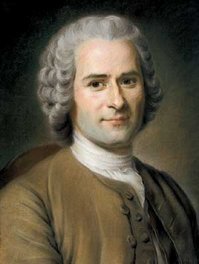 - Là nhà văn, nhà triết học, xã hội Pháp
- Tư tưởng của ông có tác động lớn đến cách mạng Pháp 1789
- Là tác giả của nhiều tác phẩm nổi tiếng
Ru-xô (1712-1778)
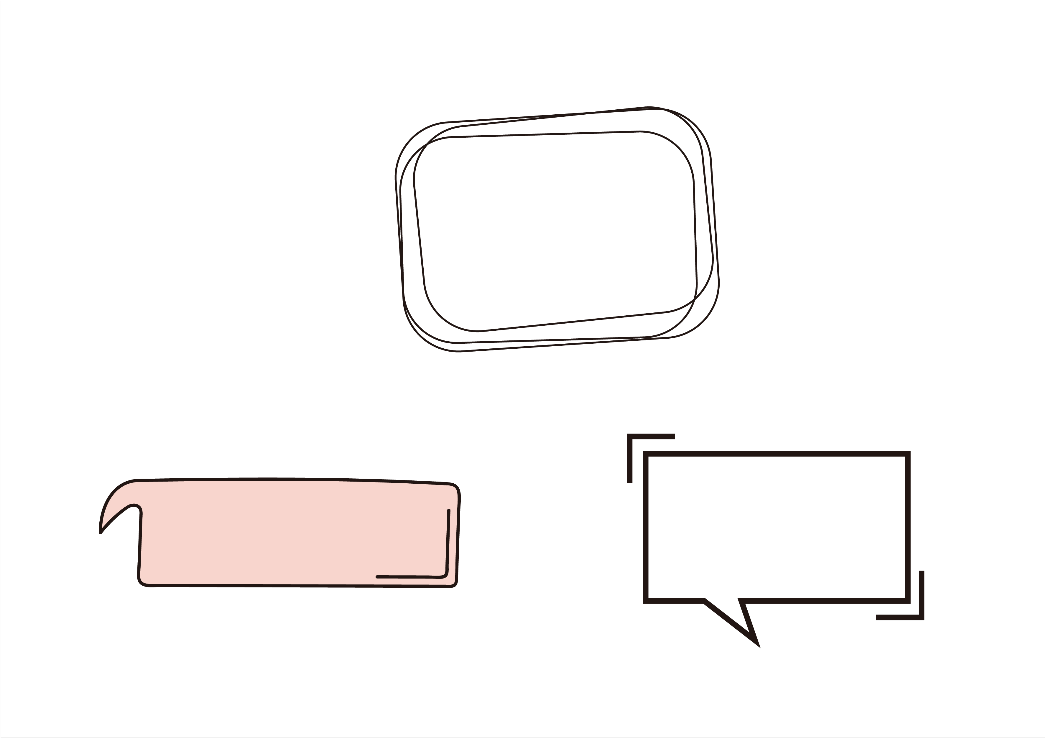 2. Tác phẩm
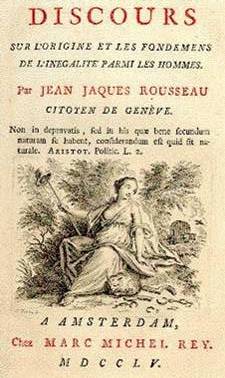 - Xuất xứ: Văn bản trong quyển V của tác phẩm “ Ê-min hay về giáo dục” (1762)
GĐ1
Từ lúc Ê-min ra đời đến lúc 3 tuổi (Nhiệm vụ giáo dục sao cho cơ thể em được phát triển theo tự nhiên).
GĐ2
Ê-min từ 4 - 12 tuổi ( Nhiệm vụ giáo dục cho Ê-min một số nhận thức bước đầu).
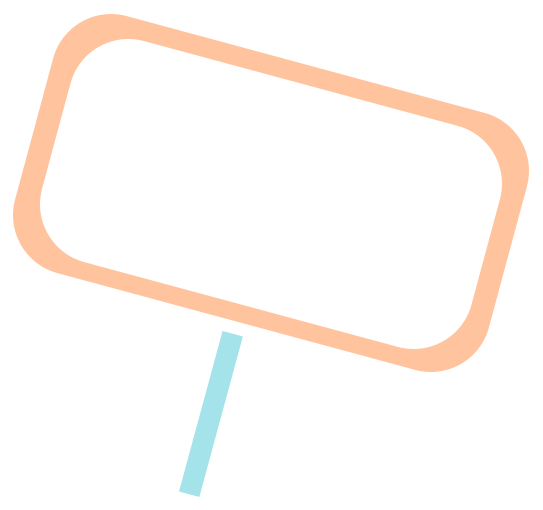 Ê-min từ 13 - 15 tuổi (Trang bị cho Ê-min một số kiến thức khoa học hữu ích từ thực tiễn và thiên nhiên).
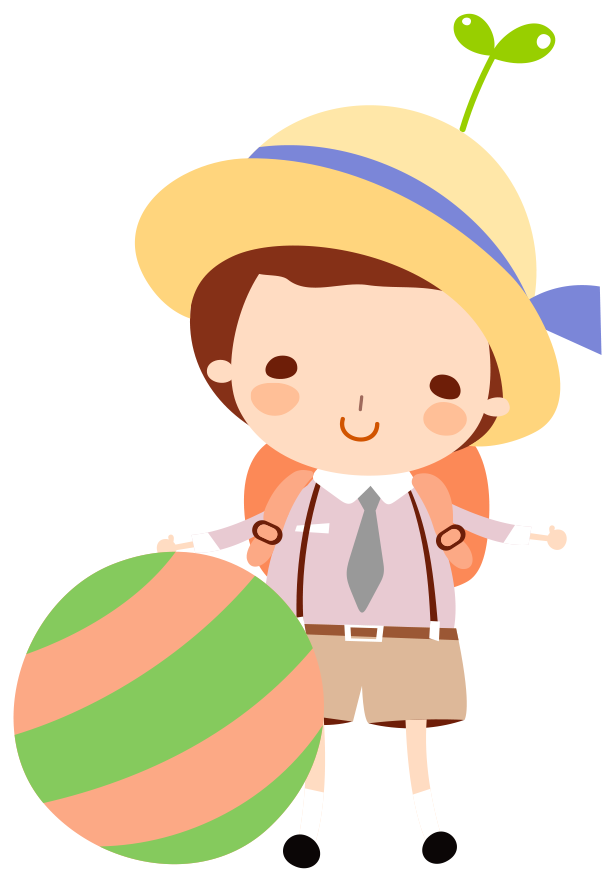 5 quyển = 5 giai đoạn
GĐ3
Ê-min từ 16 - 20 tuổi (Ê-min được giáo dục về đạo đức và tôn giáo)
GĐ4
GĐ5
Ê-min trưởng thành ( Ê-min đi du lịch 2 năm để thử thách đạo đức và nghị lực)
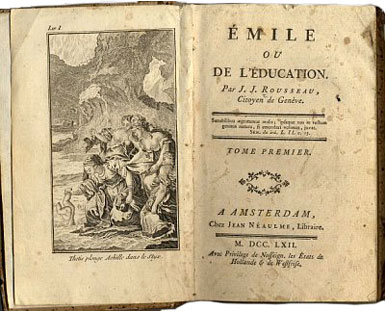 - Thể loại: Ê-min hay về giáo dục là một thiên Luận văn- tiểu thuyết
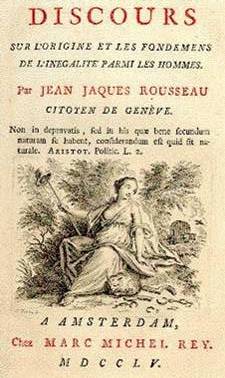 - PTBĐ: Nghị luận chứng minh
- Bố cục: 3 phần
Từ đầu đến ... “nghỉ ngơi”: Đi bộ ngao du được tự do
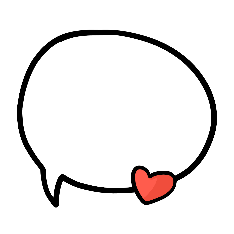 P1
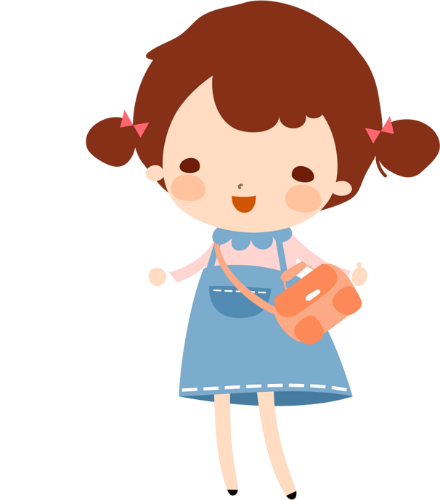 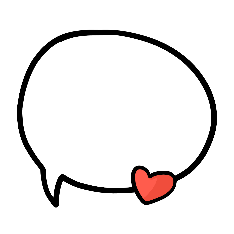 Tiếp ...“tốt hơn”: Đi bộ ngao du mở mang tri thức
P2
Còn lại: Đi bộ ngao du rèn luyện về sức khỏe và tinh thần
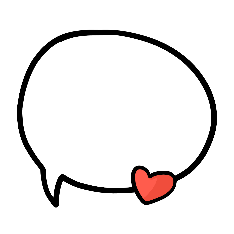 P3
 Bố cục chặt chẽ, hợp lí. Luận điểm trước làm tiền đề cho luận điểm sau; luận điểm sau tiếp nối, phát triển luận điểm trước
Trình tự sắp xếp 3 luận điểm
LĐ1: Đi bộ ngao du ta hoàn toàn được tự do
Tính chất của hoạt động
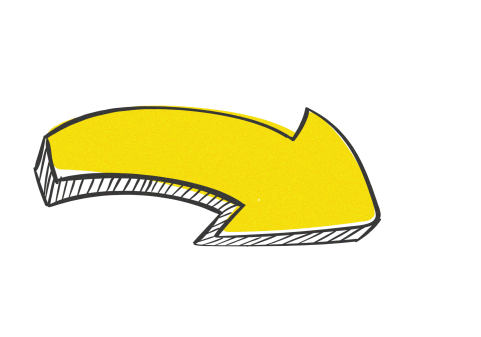 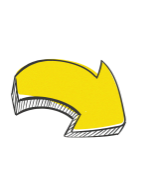 LĐ2: Đi bộ ngao du – mở mang trí thức
Mục đích của hoạt động
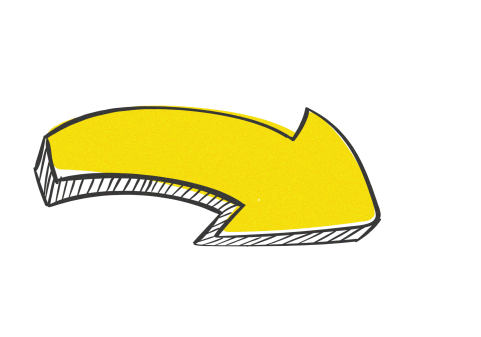 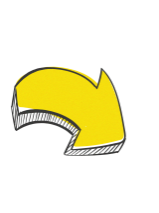 LĐ3: Đi bộ ngao du có lợi cho sức khỏe và tinh thần
Tác dụng của hoạt động
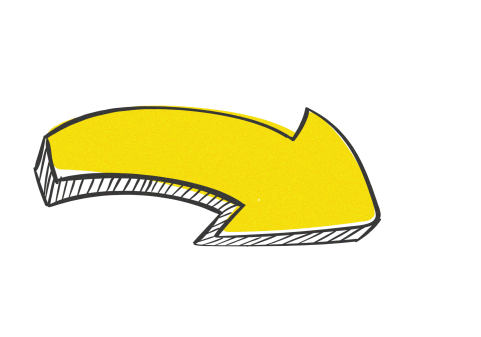 II. Tìm hiểu văn bản
1. Đi bộ ngao du được tự do
+ Đi đứng tùy ý
- Đi bộ thú vị hơn đi ngựa:
+ Không bị phụ thuộc
+ Thoải mái thưởng thức tự do
+ Được giải trí học hỏi
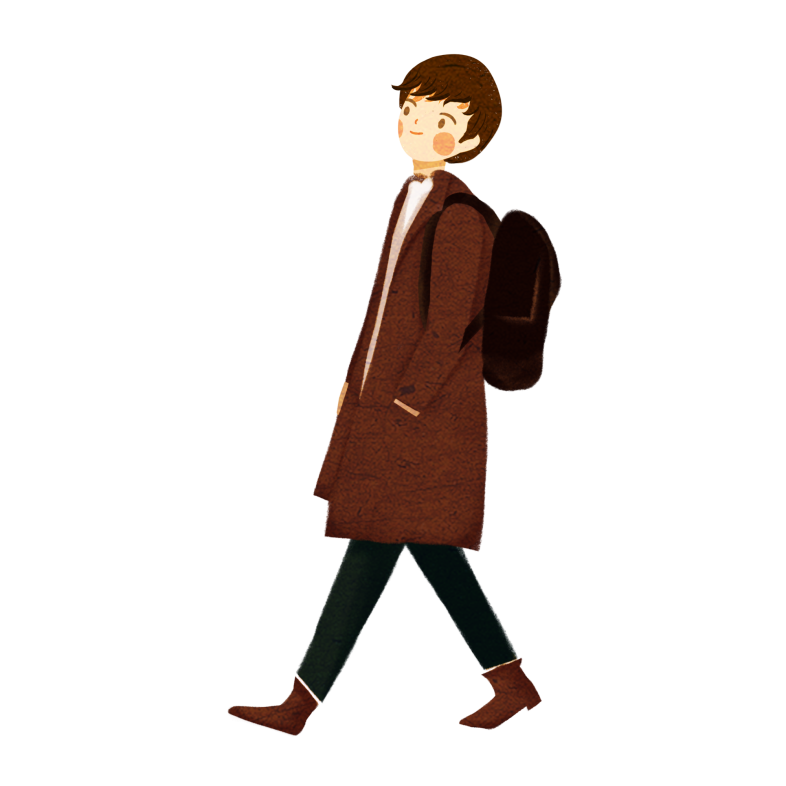 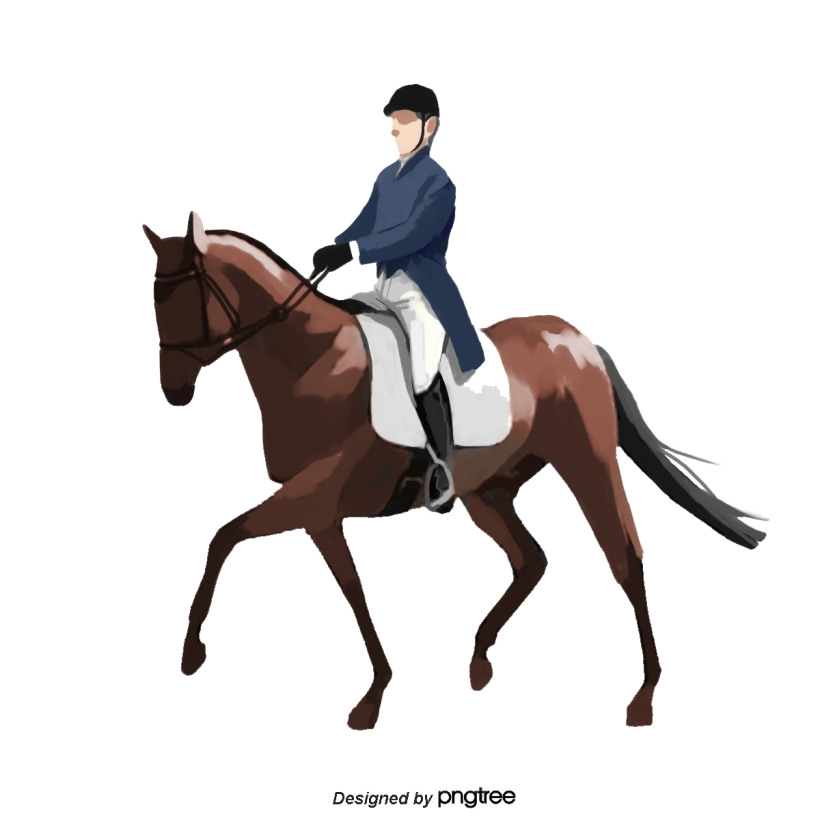  Đó là quan niệm về giáo dục, phương pháp giáo dục của Ru xô.
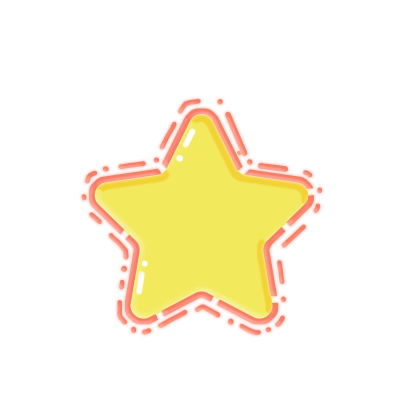 2. Đi bộ ngao du mở mang tri thức
“ Đi bộ ngao du là đi như Ta-lét , Pla-tông và Pi-ta-go.”
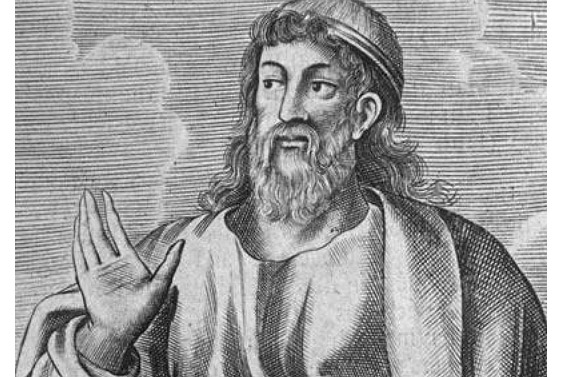 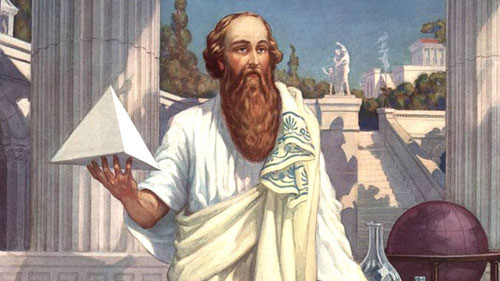 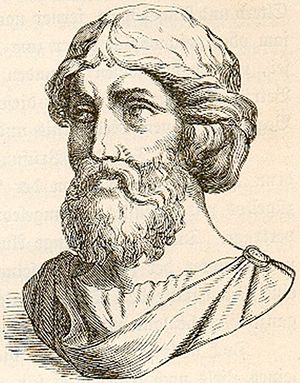 Nhà toán học Ta-lét
Nhà triết học Pla-tông
Nhà toán học Pi-ta-go
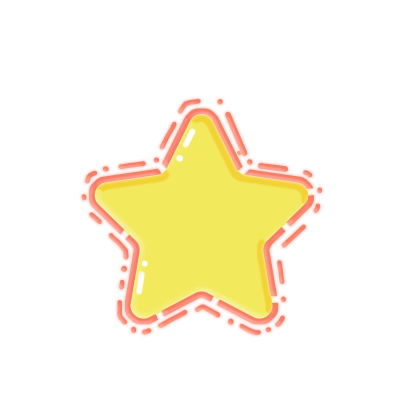 2. Đi bộ ngao du mở mang tri thức
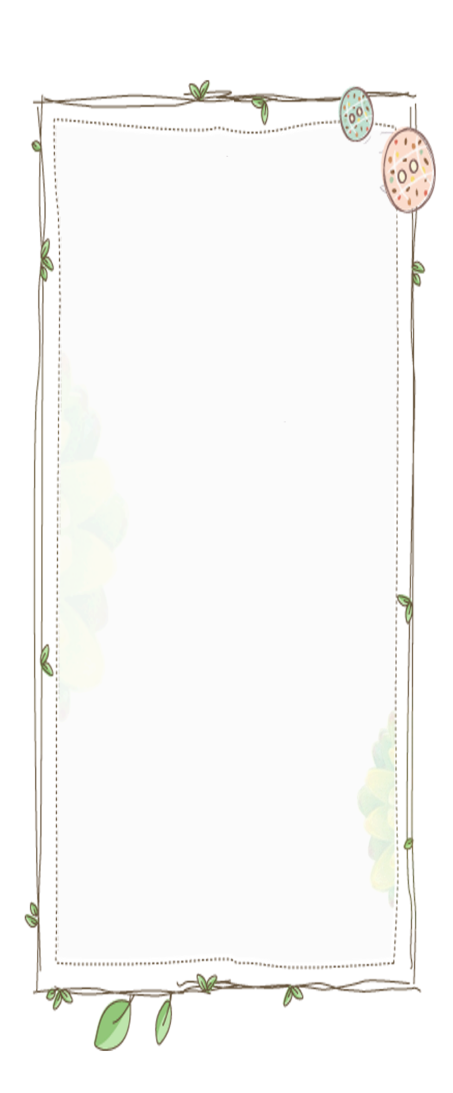 Tự do tìm hiểu thực tế thiên nhiên
 Đề cao kiến thức thực tại khách quan
 Khích lệ mọi người đi bộ để tiếp thu kiến thức thực tế.
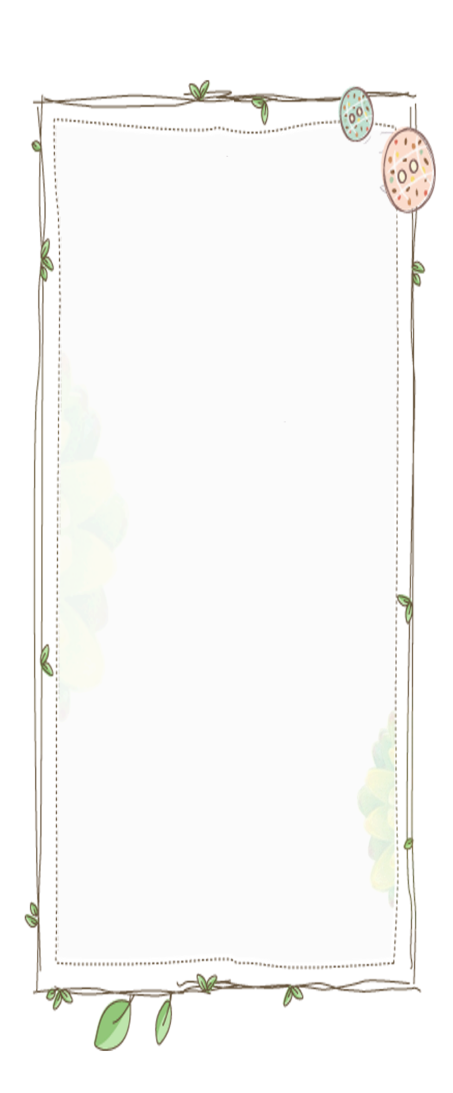  Đề cao kiến thức của các nhà khoa học am hiểu đời sống thực tế
Mở rộng kiến thức thực tế, cụ thể
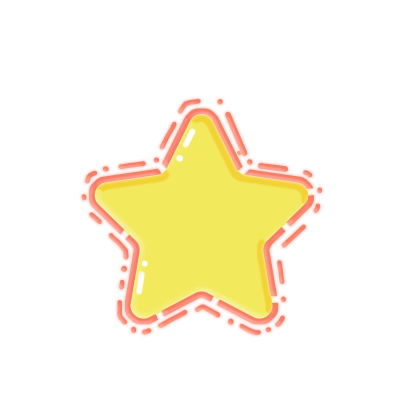 3. Đi bộ ngao du rèn luyện sức khỏe và tinh thần
01
Tăng cường sức khỏe
02
Đi bộ rất tốt cho sức khỏe
Tính tình vui vẻ, thoải mái
03
Tinh thần phấn chấn, sảng khoái
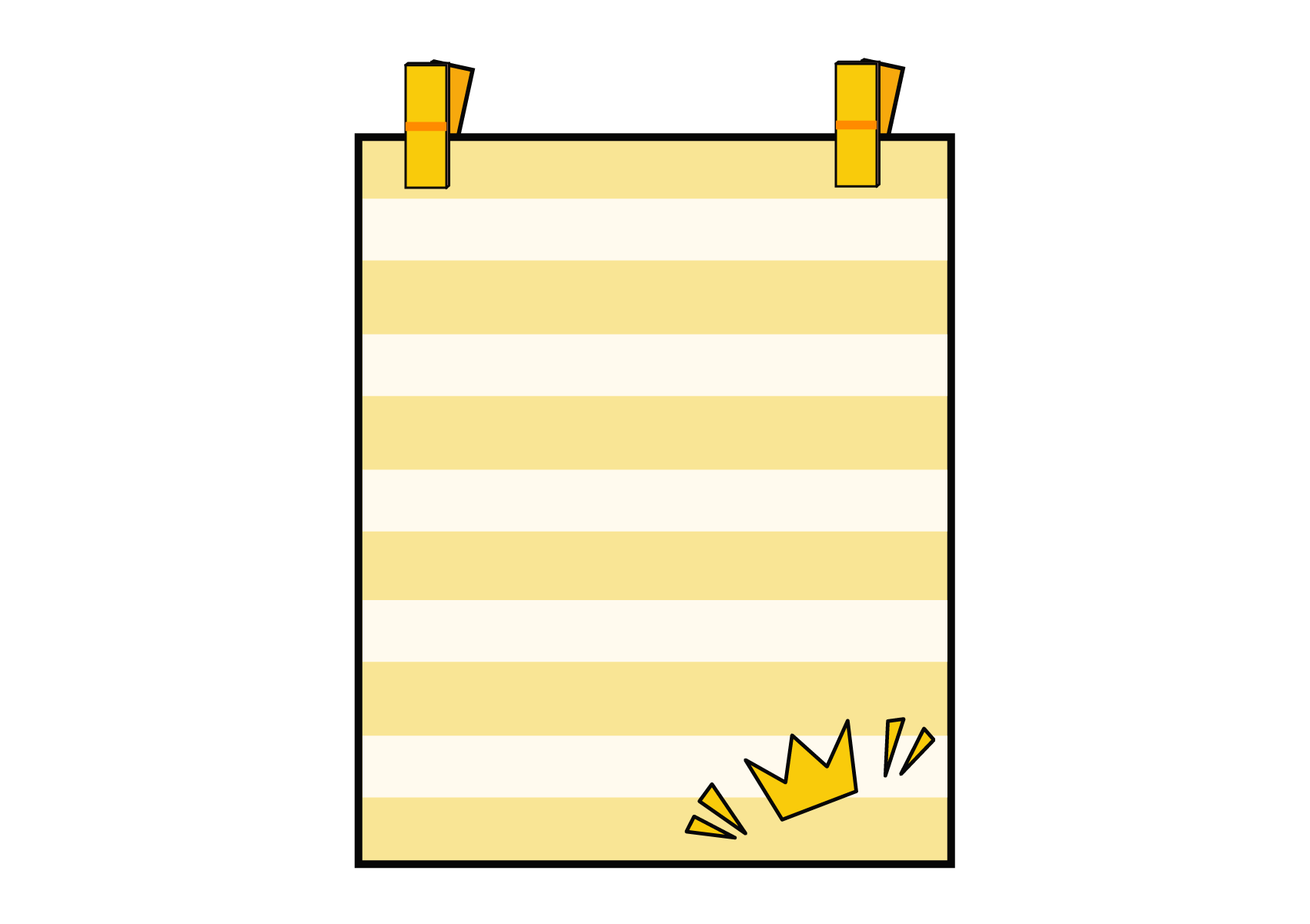 III. Tổng kết
Ghi nhớ sgk/102
1. Nghệ thuật
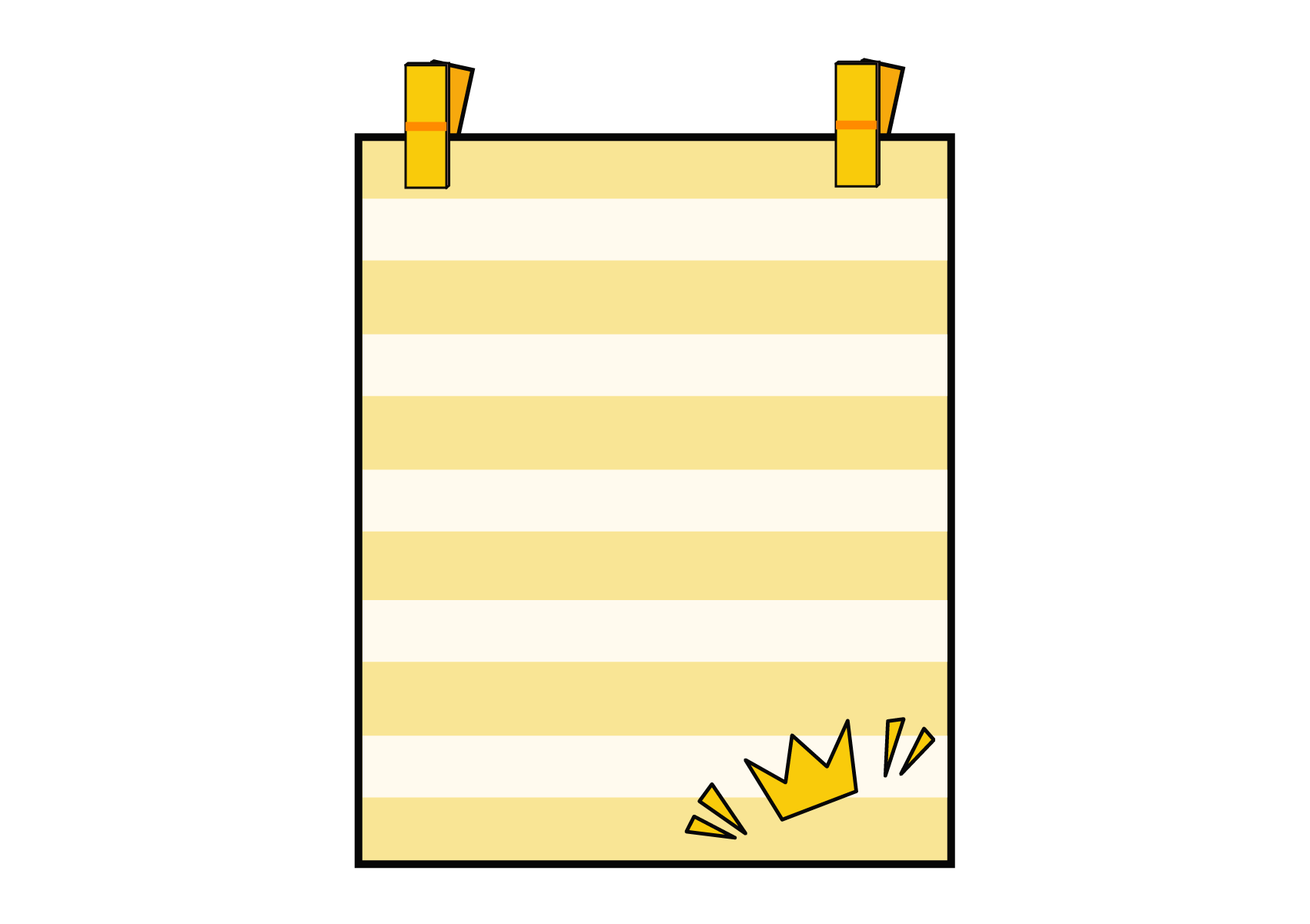 Lập luận chặt chẽ, đan xen yếu tố tự sự, biểu cảm, lý lẽ kết hợp với kinh nghiệm thực tế
2. Nội dung
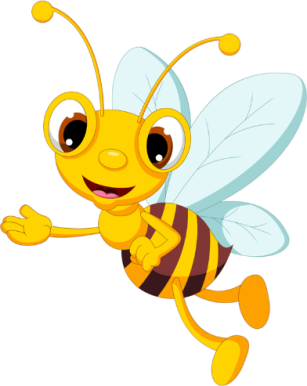 Lợi ích của việc đi bộ ngao du là tự do thưởng ngoạn, mở rộng tầm hiểu biết, nâng cao sức khoẻ và tinh thần
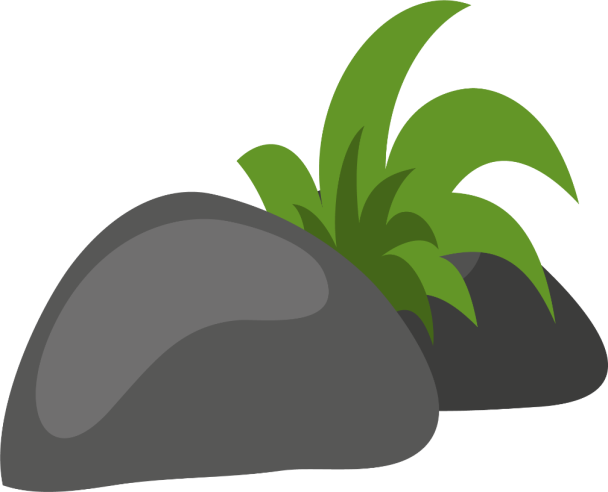 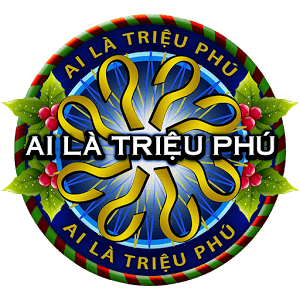 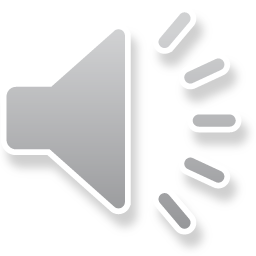 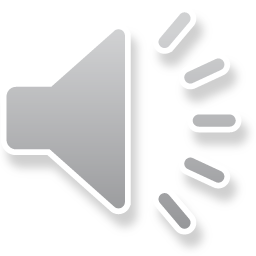 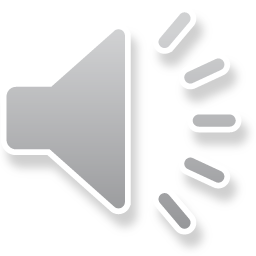 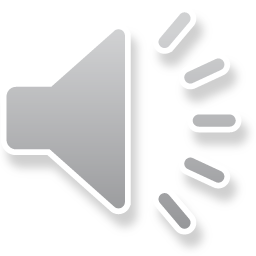 Văn bản Đi bộ ngao du được trích dẫn từ tác phẩm nào ?
A. Chiếc lá cuối cùng
B. Ê-min hay Về giáo dục
C. Luận văn khoa học nghệ thuật
D. Giuy – li hay Nàng Hê-lô-i-dơ
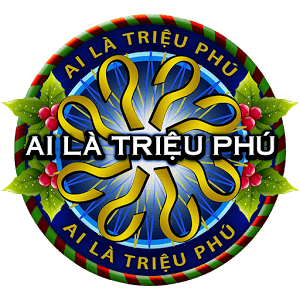 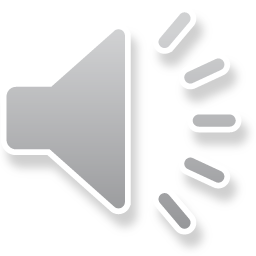 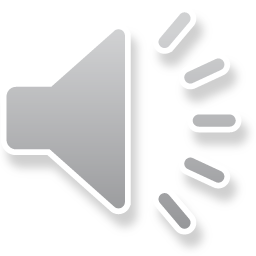 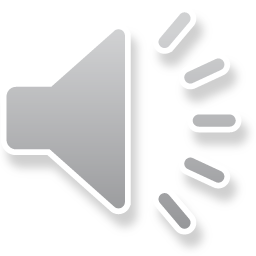 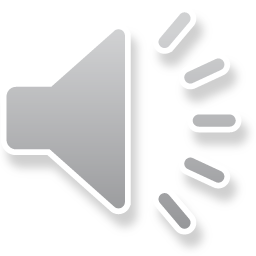 Nội dung chính của tiểu thuyết “Ê-min hay Về giáo dục” là gì?
B. Quan niệm về giáo dục của nhân vật Ê-min
A. Bàn về chuyện giáo dục em bé Ê-min lúc trưởng thành
C. Bàn về chuyện giáo dục em bé Ê-min lúc sơ sinh
D. Bàn về chuyện giáo dục Ê-min từ lúc sơ sinh đến lúc trưởng thành
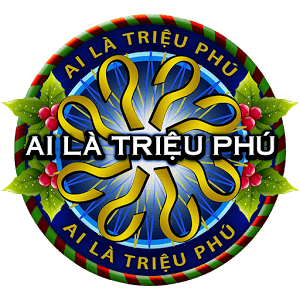 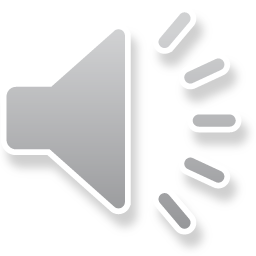 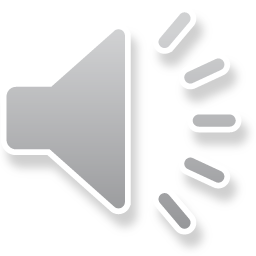 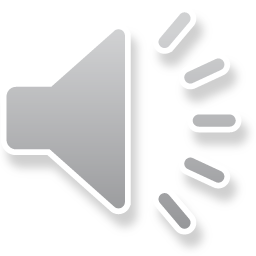 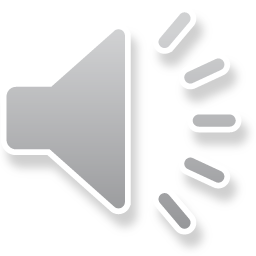 Luận điểm nào được nêu trong đoạn một của văn bản Đi bộ ngao du ?
B. Đi bộ ngao du là phải vừa đi vừa quan sát và nghiền ngẫm
A. Niềm hạnh phúc của con người khi không phải đi ngựa
C. Sự tự do, tuỳ theo ý thích của con người khi đi bộ ngao du
D. Cả A, B, C đều đúng
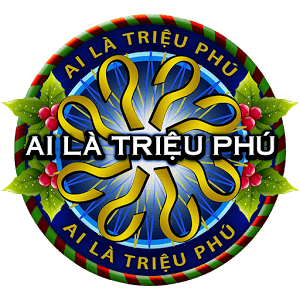 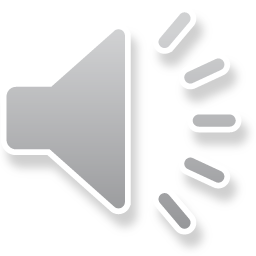 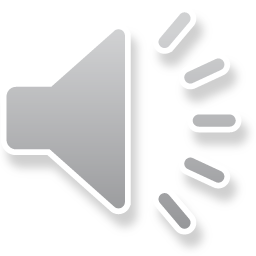 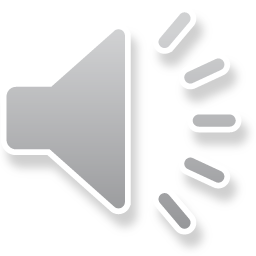 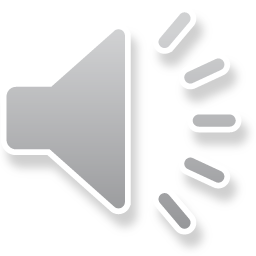 Luận điểm nào được nêu trong đoạn hai của văn bản Đi bộ ngao du?
A. Đi bộ ngao du giúp con người có dịp trau dồi vốn kiến thức
B. Đi bộ là cách đi ngao du thú vị hơn đi bộ
C. Các niềm hứng thú khác nhau mà đi bộ ngao du đem lại cho con người
D. Tác dụng của việc đi bộ ngao du
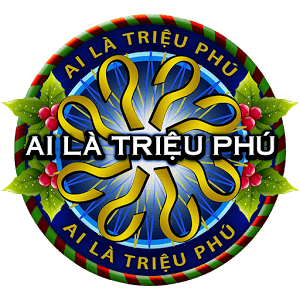 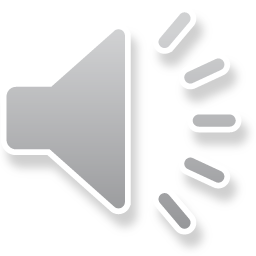 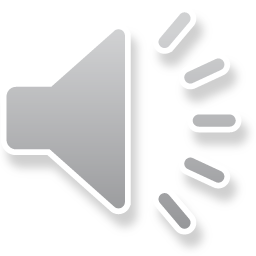 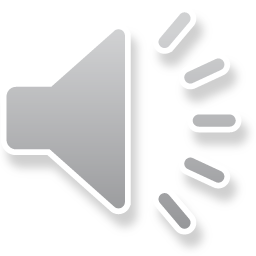 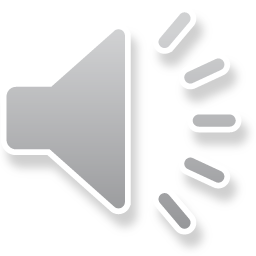 Luận điểm nào không xuất hiện trong văn bản Đi bộ ngao du ?
B. Đi bộ ngao du là phải vừa đi vừa quan sát và nghiền ngẫm.
A. Đi bộ ngao du đem đến cho ta sự tự do và không phụ thuộc vào ai
C. Các niềm hứng thú khác nhau mà đi bộ ngao du đem lại cho con người.
D. Đi bộ ngao du là việc làm nên được thực hiện hằng ngày
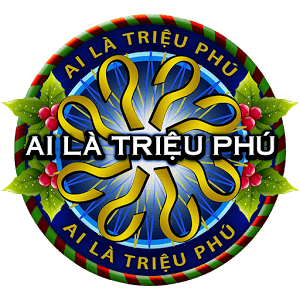 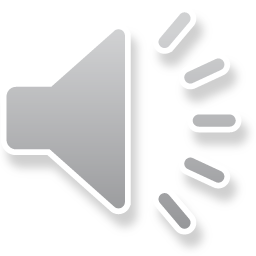 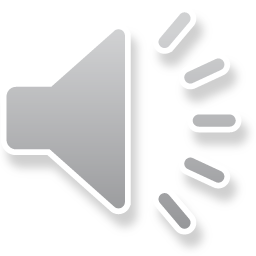 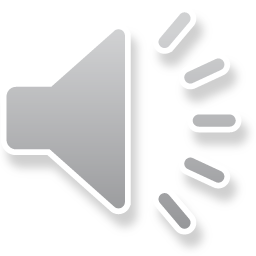 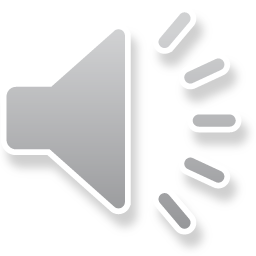 Trong đoạn ba của văn bản Đi bộ ngao du, tác giả sử dụng phương tiện gì để bộc lộ cảm xúc của mình ?
A. Câu cảm thán
B. Các từ ngữ giàu sắc thái biểu cảm
C. Câu nghi vấn (để bộc lộ cảm xúc)
D. Câu trần thuật
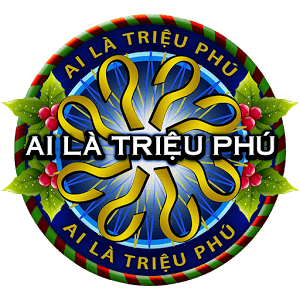 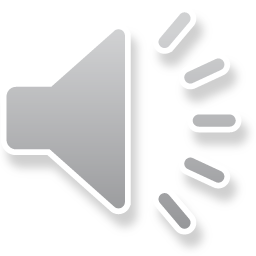 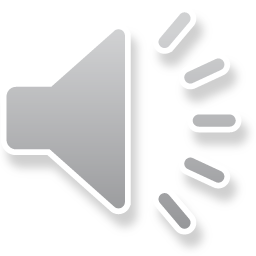 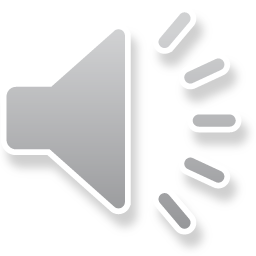 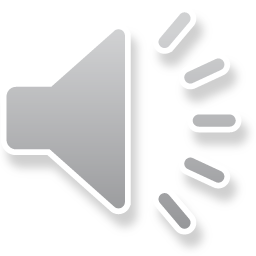 Những điều bổ ích của việc đi bộ ngao du được tác giả nhắc đến trong đoạn ba là gì ?
B. Tính khí trở nên vui vẻ
A. Sức khoẻ được tăng cường
C. Tiết kiệm được tiền bạc
D. Gồm ý A và B
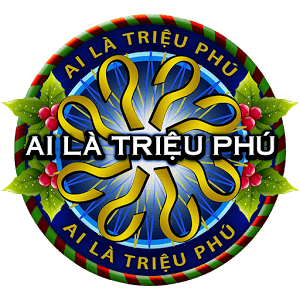 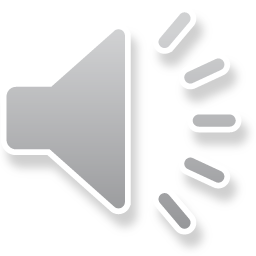 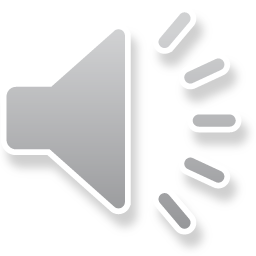 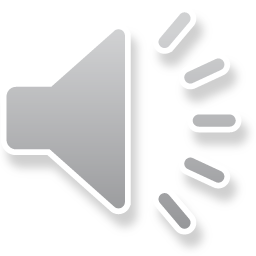 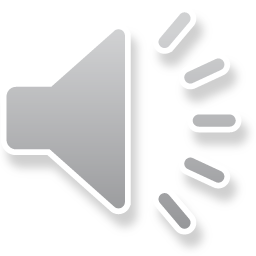 Đặc sắc nghệ thuật của văn bản Đi bộ ngao du là gì?
B. Kết hợp nhuần nhuyễn lí lẽ với dẫn chứng từ thực tiễn của nhà văn
A. Lập luận hợp lí, chặt chẽ
C. Giọng văn giàu cảm xúc
D. Gồm cả A, B, C
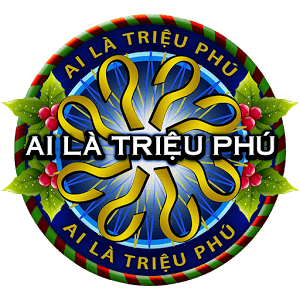 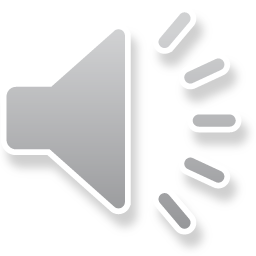 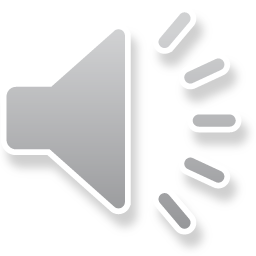 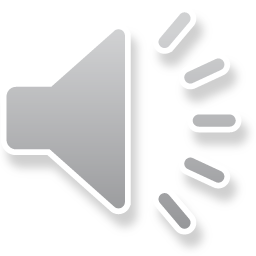 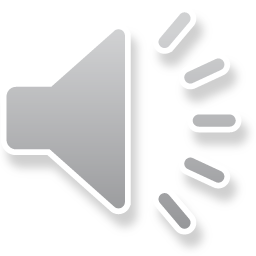 Qua đoạn trích có thể thấy nhà văn Ru-xô là người như thế nào?
B. Quý trọng tự do
A. Giản dị
C. Yêu mến thiên nhiên
D. Gồm cả A, B, C
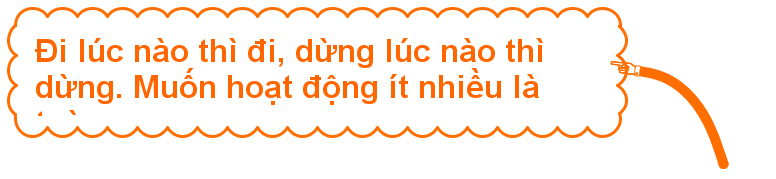 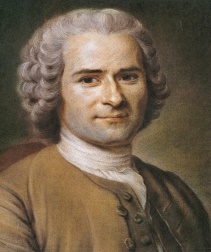 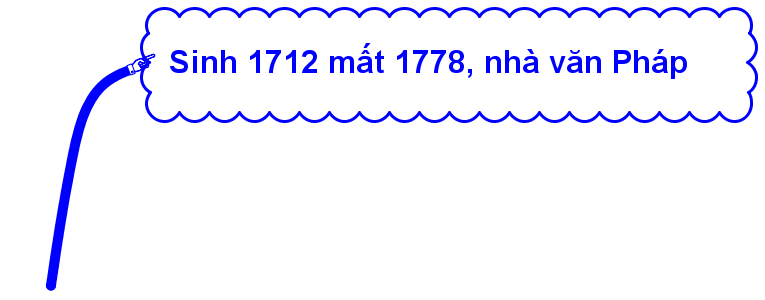 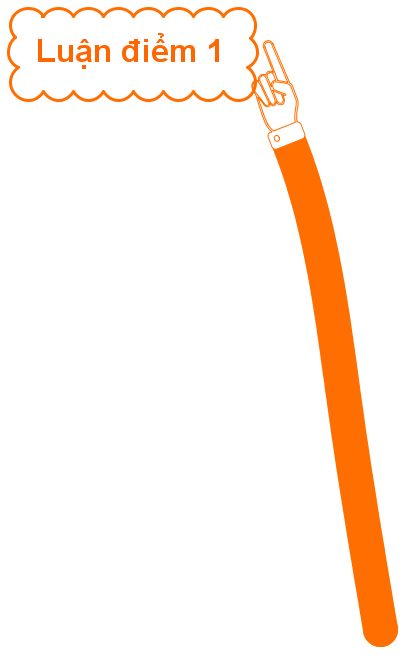 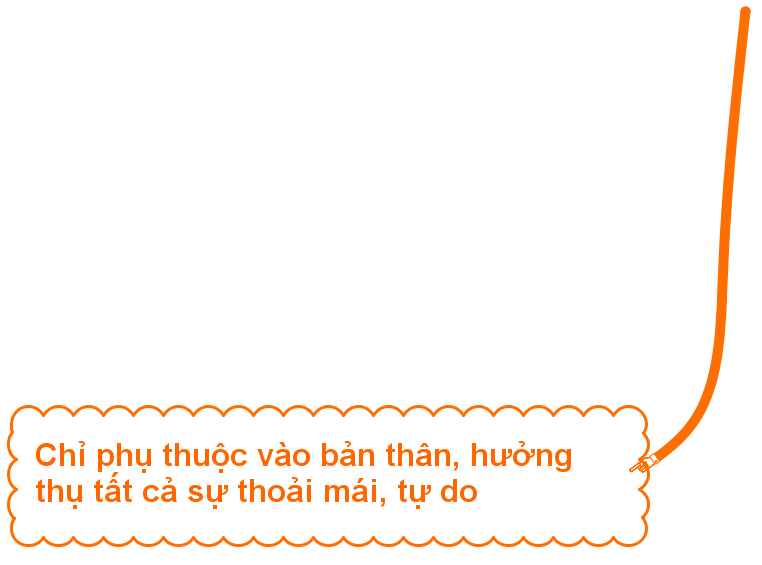 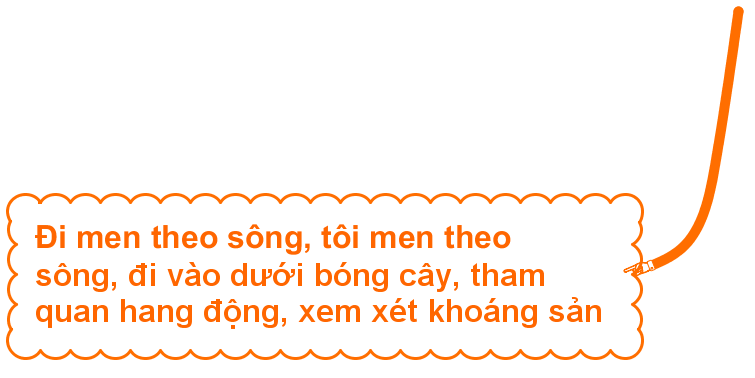 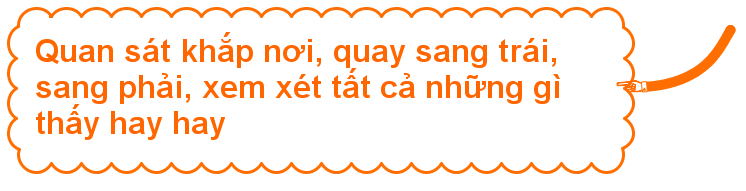 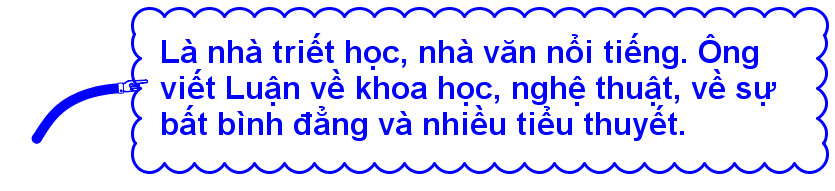 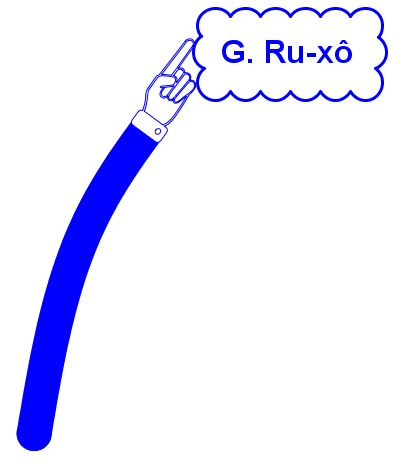 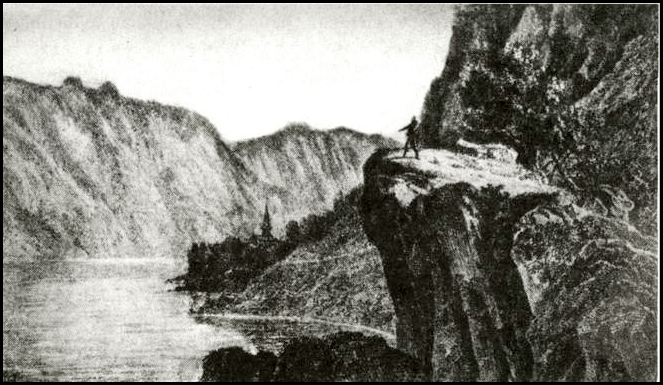 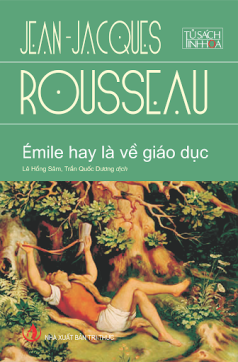 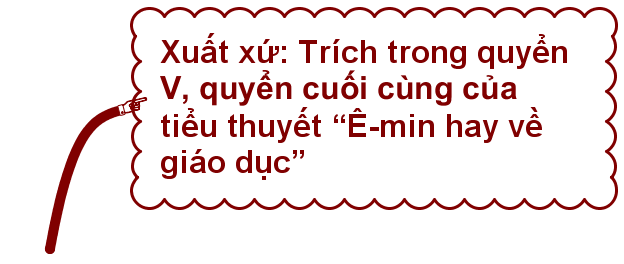 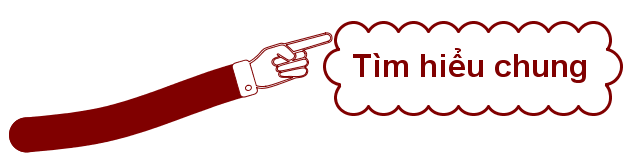 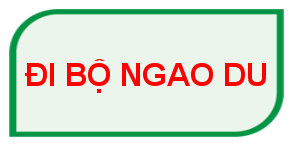 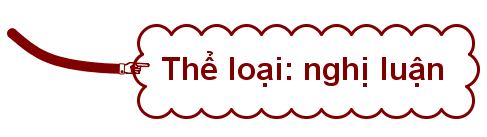 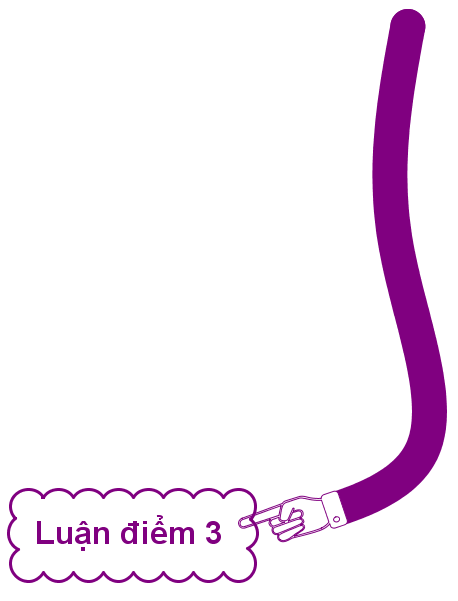 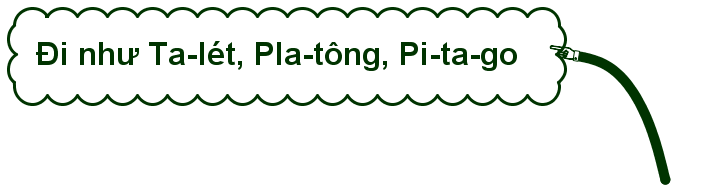 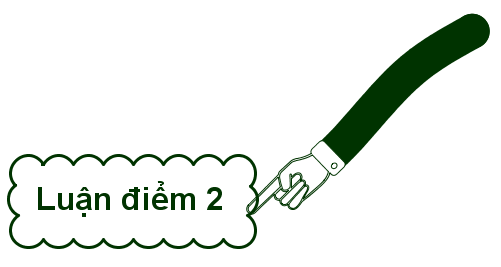 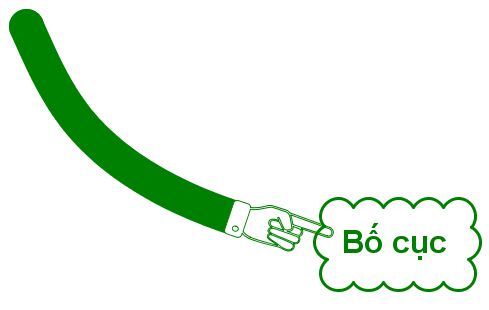 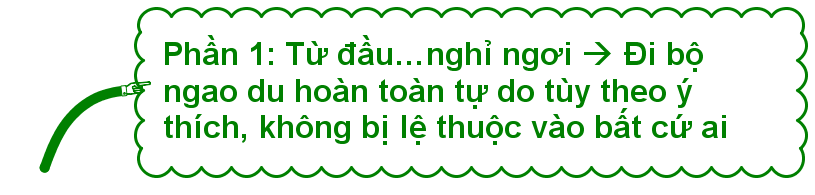 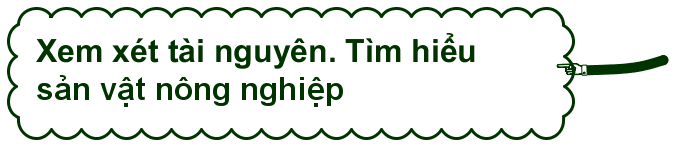 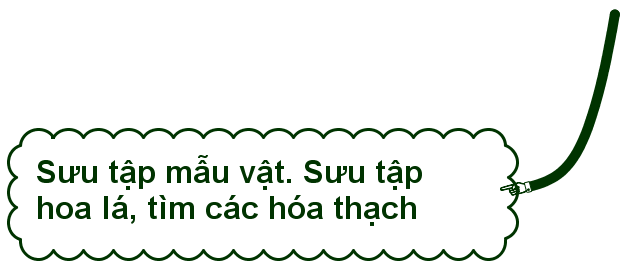 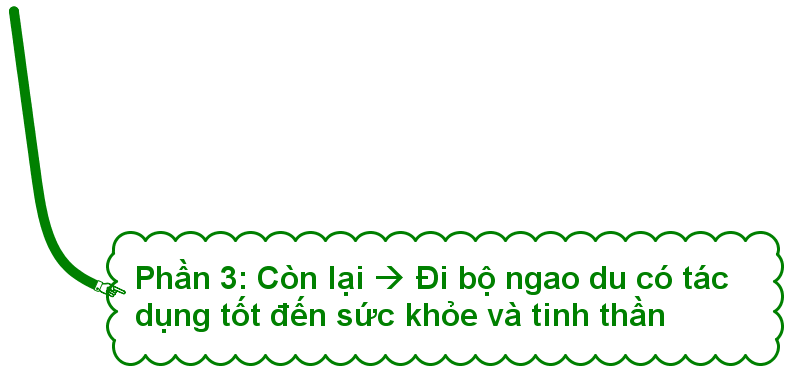 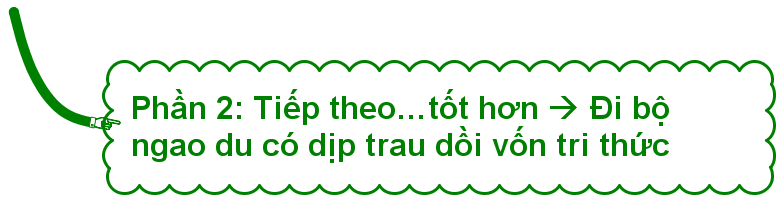 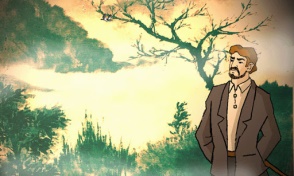 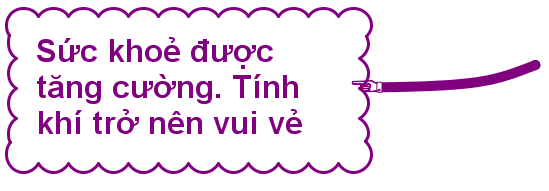 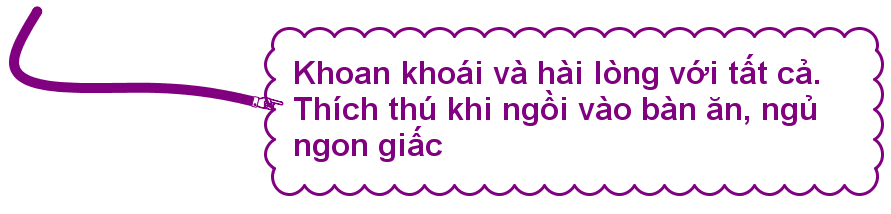 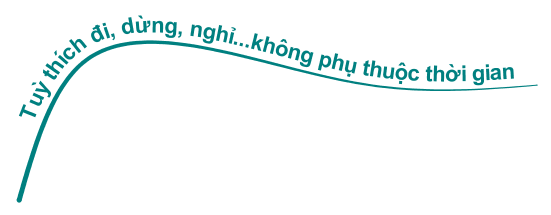 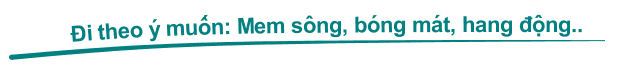 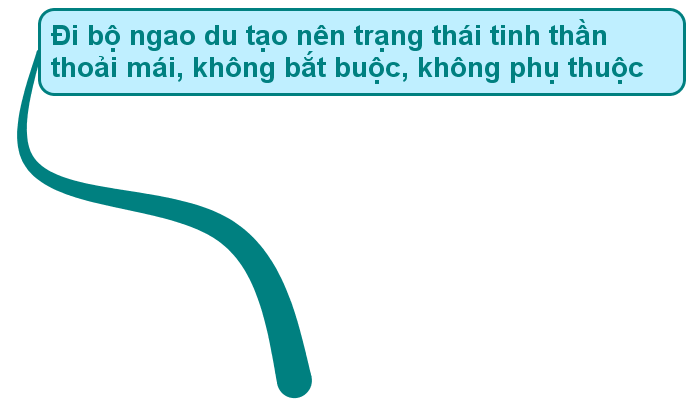 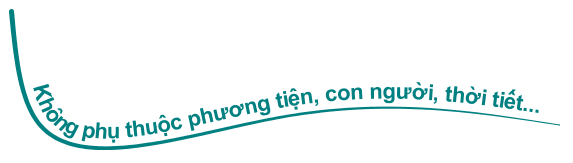 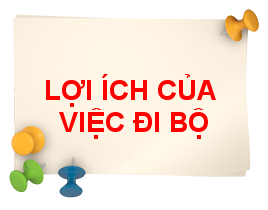 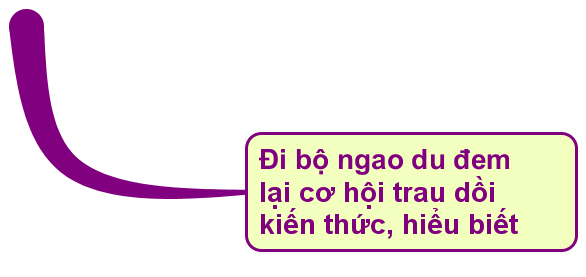 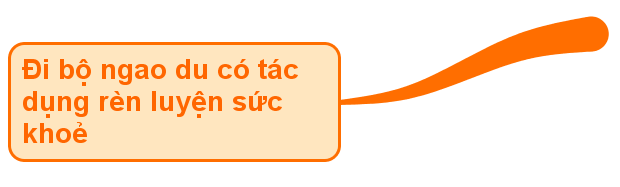 Diễn đạt lại các vấn đề Ru-xô đã trình bày trong đoạn trích Đi bộ ngao du bằng các suy luận và kinh nghiệm sống của chính mình trong 1 đoạn văn khoảng 20 dòng
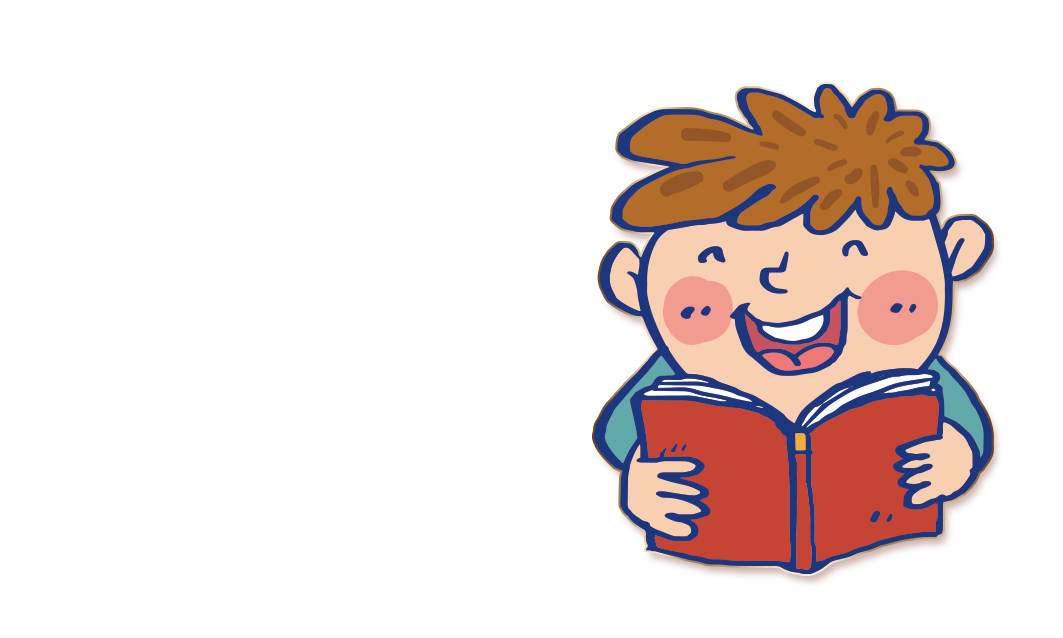 01
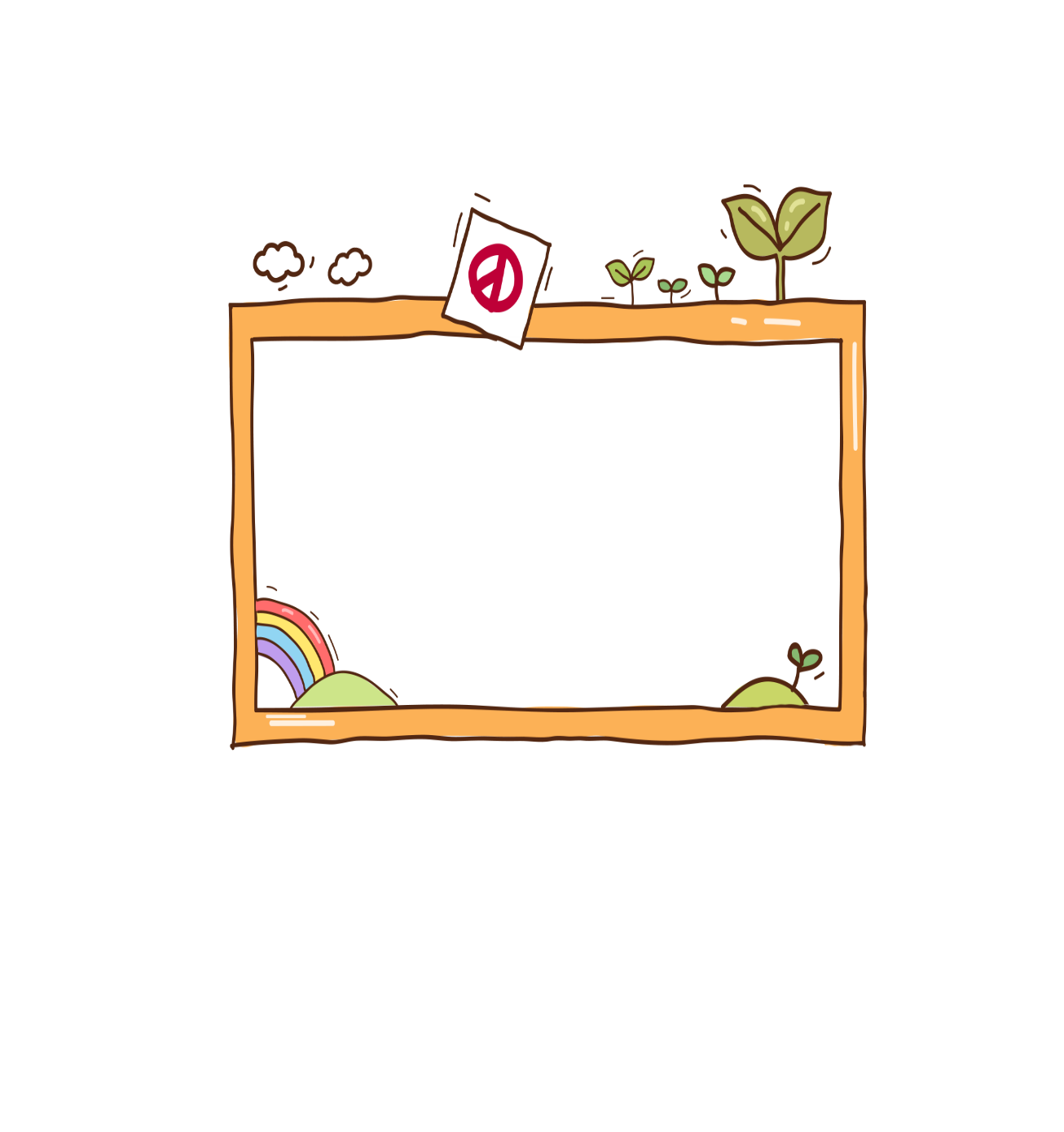 Tìm và đọc toàn bộ tiểu thuyết “Ê-min hay Về giáo dục”
02
Hướng dẫn tự học
Đọc, chuẩn bị bài : Lựa chọn trật tự từ trong câu+ Luyện tập
03
Cảm ơn và hẹn gặp lại các em!
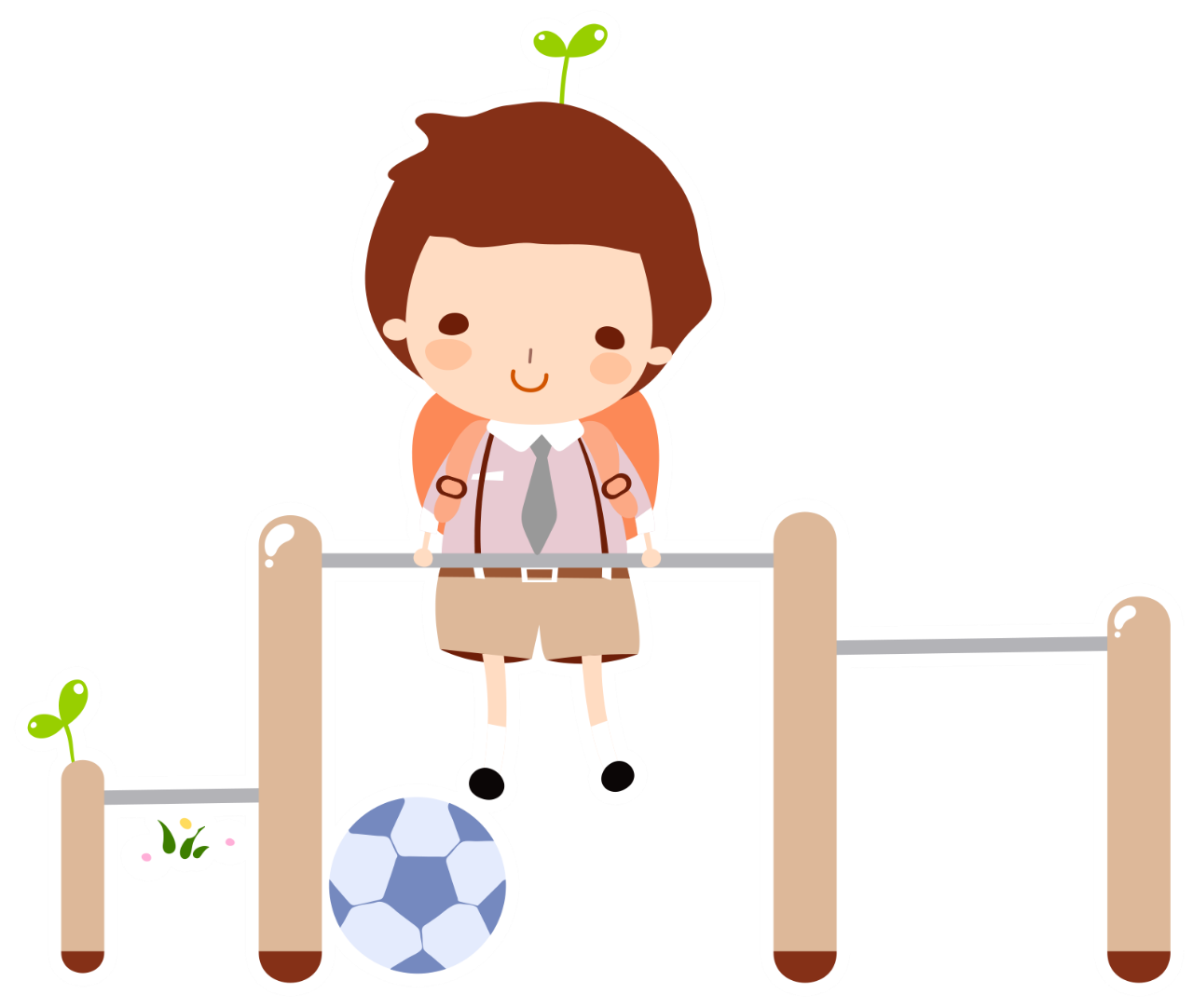 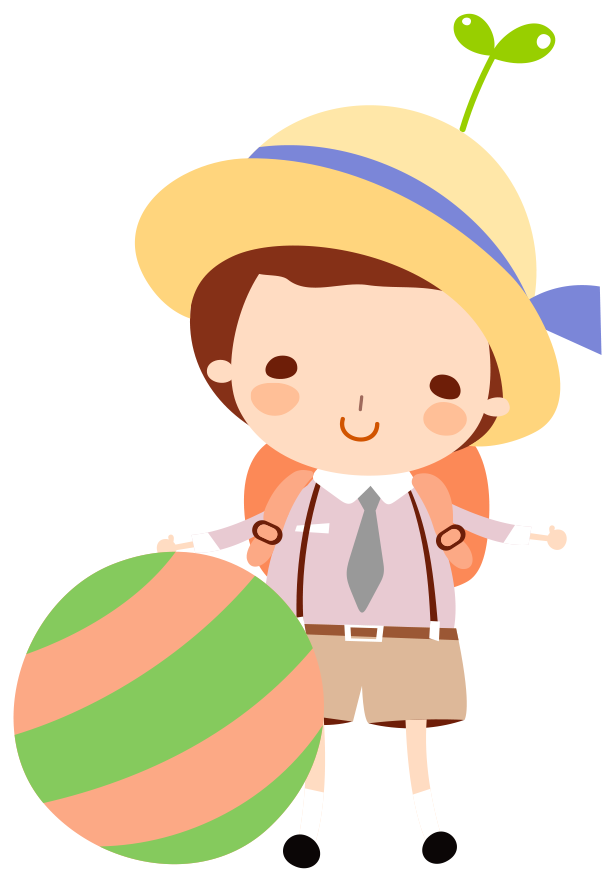 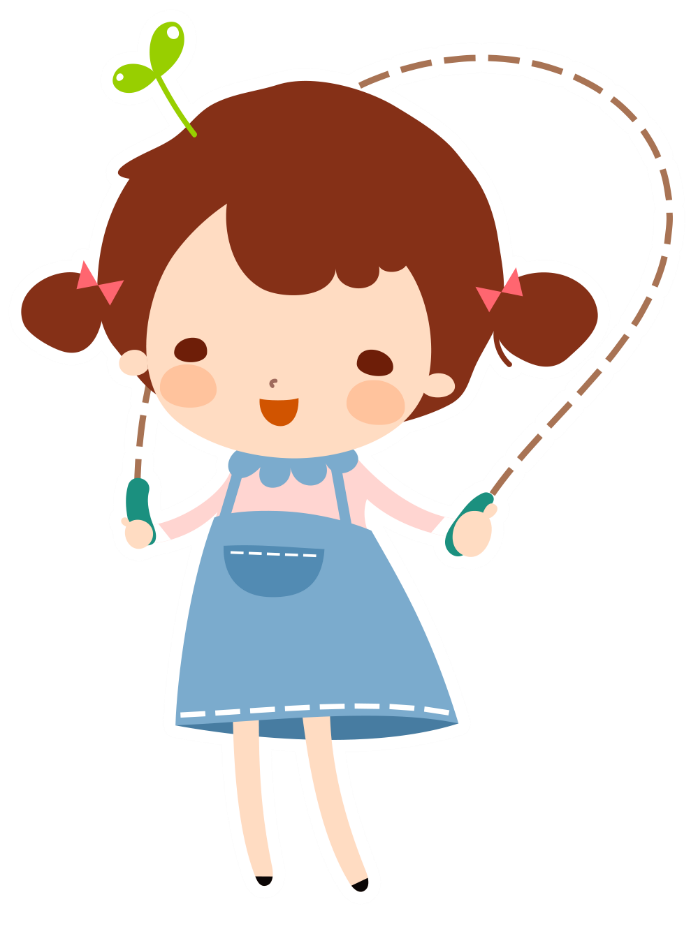